典︽地扳︽搬兵拜︽斑敌︽捶拜︽泵拜︽翟罢︽搬比半︽蹿爸︽﹀
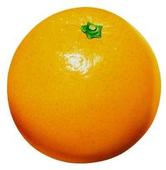 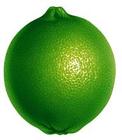 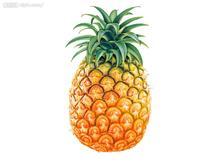 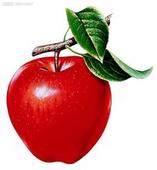 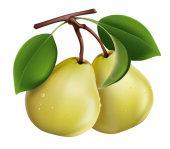 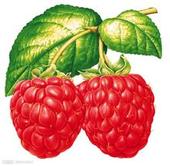 典︽地扳︽搬兵拜︽斑敌︽捶拜︽泵拜︽翟罢︽搬比半︽蹿爸︽﹀
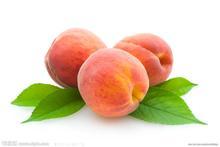 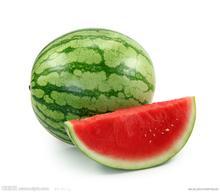 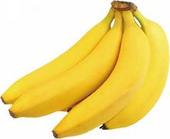 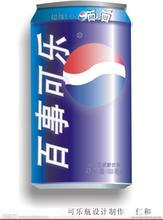 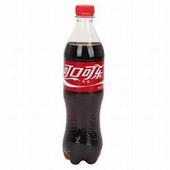 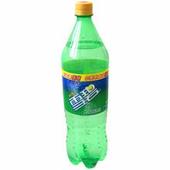 典︽地扳︽搬兵拜︽斑敌︽捶拜︽泵拜︽翟罢︽搬比半︽蹿爸︽﹀
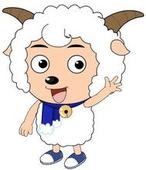 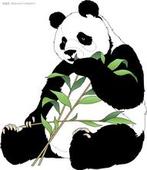 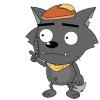 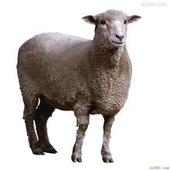 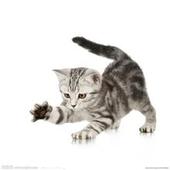 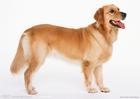 典︽地扳︽搬兵拜︽斑敌︽捶拜︽泵拜︽翟罢︽搬比半︽蹿爸︽﹀
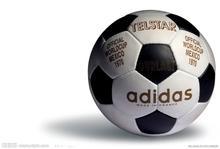 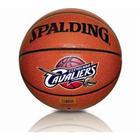 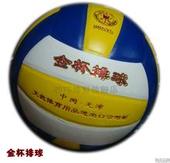 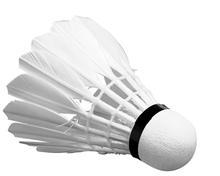 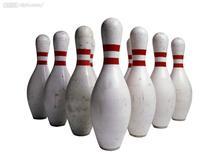 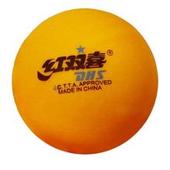 典︽地扳︽搬兵拜︽斑敌︽捶拜︽泵拜︽翟罢︽搬比半︽蹿爸︽﹀
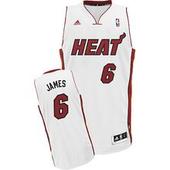 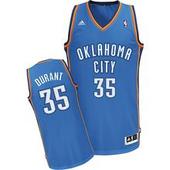 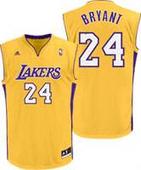 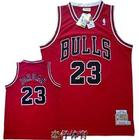 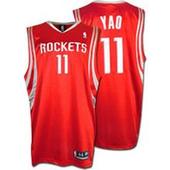 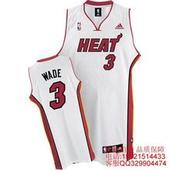 典︽地扳︽搬兵拜︽斑敌︽捶拜︽泵拜︽翟罢︽搬比半︽蹿爸︽﹀
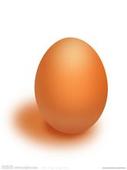 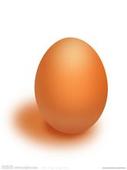 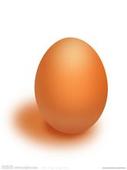 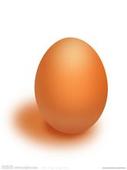 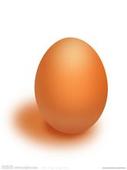 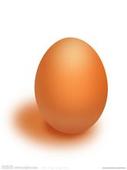 典︽地扳︽搬兵拜︽斑敌︽捶拜︽泵拜︽翟罢︽搬比半︽蹿爸︽﹀
9
11
12
8
10
7
3
5
6
1
2
4
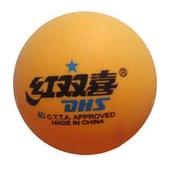 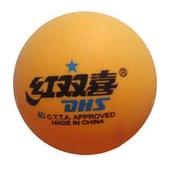 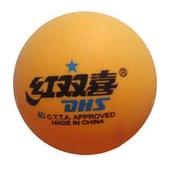 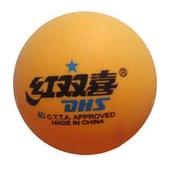 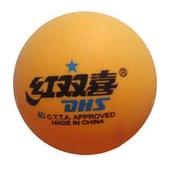 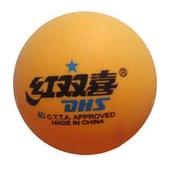 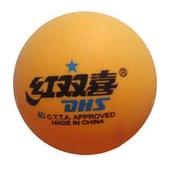 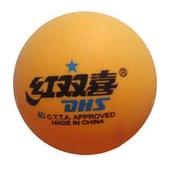 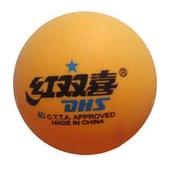 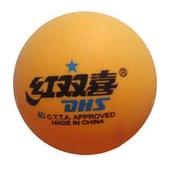 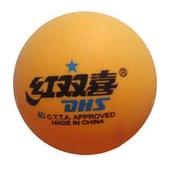 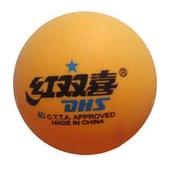 典︽地扳︽搬兵拜︽斑敌︽捶拜︽泵拜︽翟罢︽搬比半︽蹿爸︽﹀
9
11
12
8
10
7
3
5
6
1
2
4
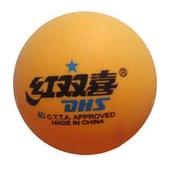 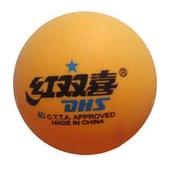 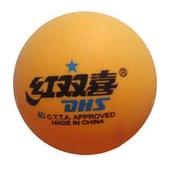 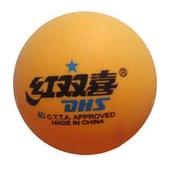 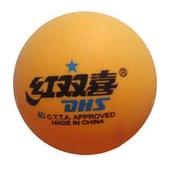 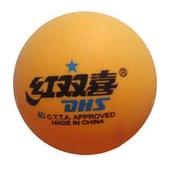 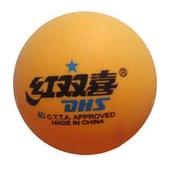 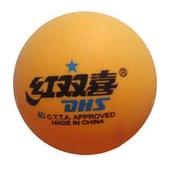 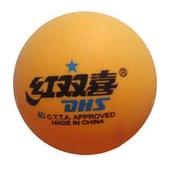 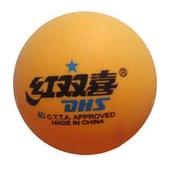 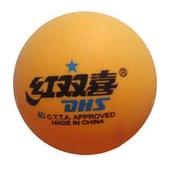 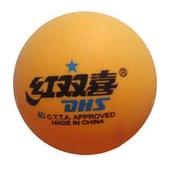 雏︽伯敌︽疮拜︽财︽拜爸︽灿︽罢册邦︽宝︽      伴苍罢︽党办︽办︽敝拜︽斑半︽财︽底拜﹀
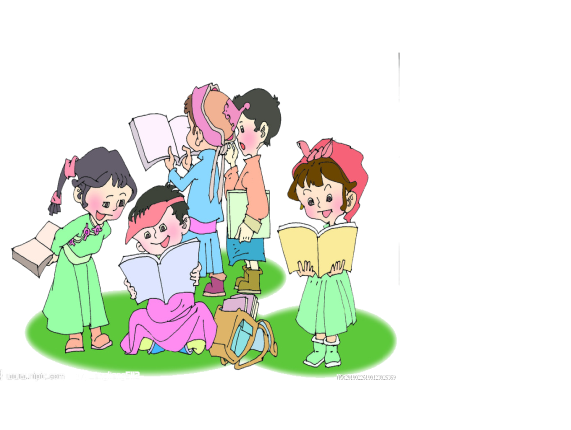 败︽碴拜︽拜搬爸︽吵︽锤邦︽斑︽罢碉扳︽蹬邦︽     斑敌︽败︽碴拜︽办︽便︽搬︽灿︽昌半︽点稗︽拜便邦﹀
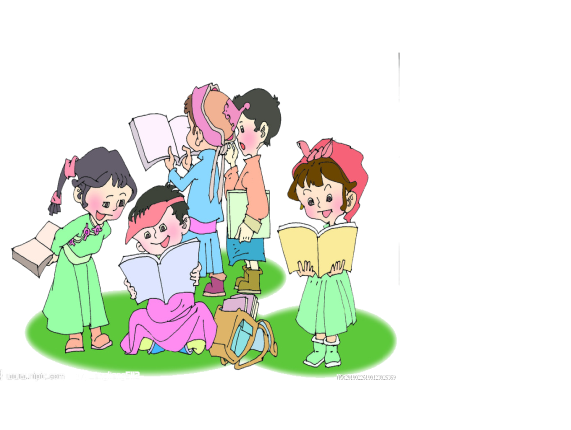 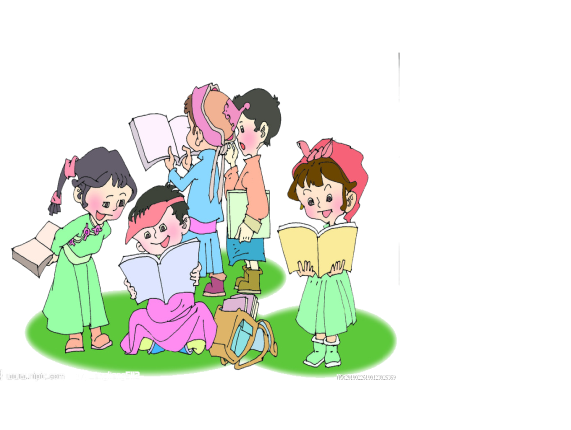 搬拜罢︽伯︽瓣半︽辨半︽搬︽拜爸︽呈﹀ ﹀      柏︽办︽斑︽册拜︽蹿半︽搬︽点罢邦﹀ ﹀    蹬邦︽斑敌︽车稗︽罢爸︽翟稗︽稗扳﹀
搭拜︽春爸︽编︽拜充敌︽扳颁稗︽册拜︽呈﹀
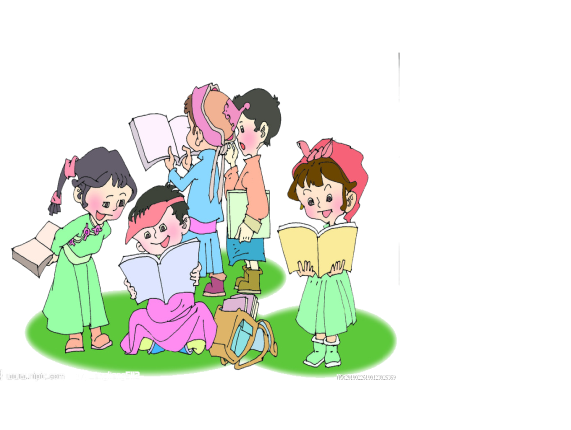 靛爸︽豺罢︽梆︽撮敌︽伴唇邦︽吹︽搬得︽呈﹀
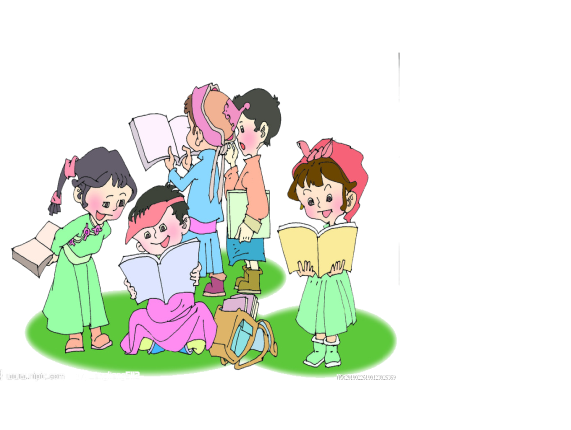 脆爸︽扳败敌︽搬︽斑︽翟稗︽颁拜︽搬拜罢︽伯︽翟稗︽稗扳﹀  柄︽扳颁稗︽财﹀
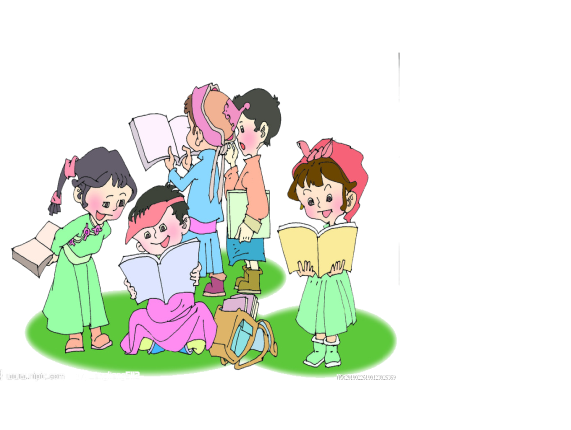 扳︽呈︽驳邦︽粹拜︽泵搬邦︽拜爸︽粗半︽ 蹬邦︽斑︽呈﹀
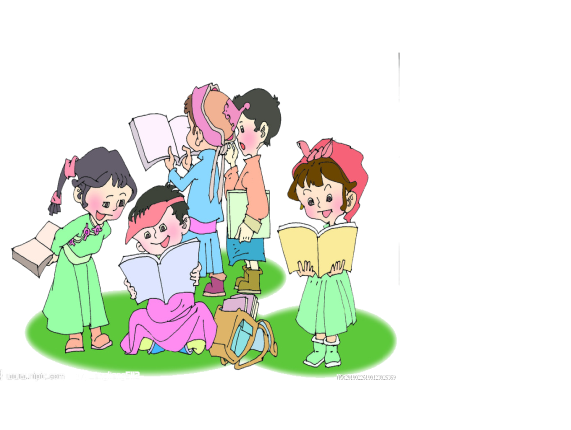 遍罢邦︽斑︽摆扳邦︽斑半︽伴辨半︽搬敌︽柄︽掣罢︽呈﹀
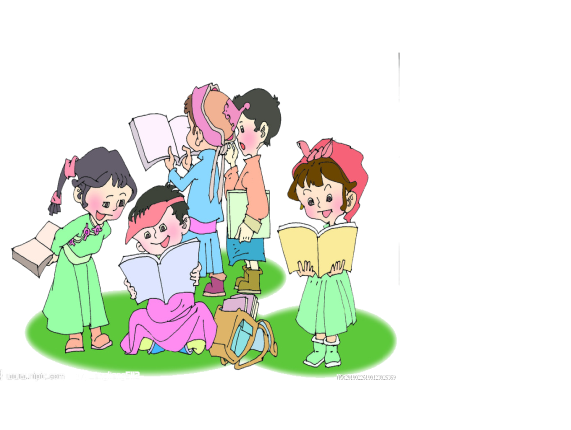 炒︽伯︽车稗︽罢︽档拜︽办︽伴苍罢︽罢扳﹀
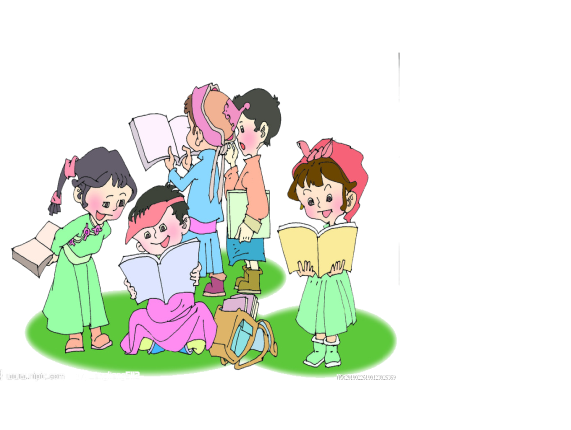 拜爸︽伯︽车稗︽罢︽档拜︽办︽伴苍罢︽罢扳﹀
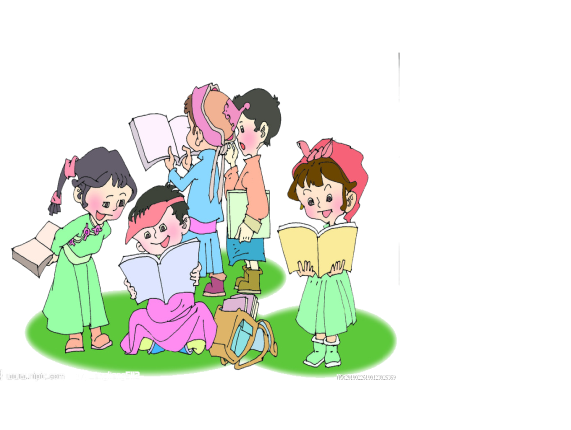 拜坝半︽拌邦﹀          拜锤半︽彼邦︽卜︽罢邦爸︽﹀ 
 册稗︽淬半︽伴椿拜﹀       伴春爸︽冲︽伴刀稗﹀    
罢扮稗︽罢雕邦︽吹﹀
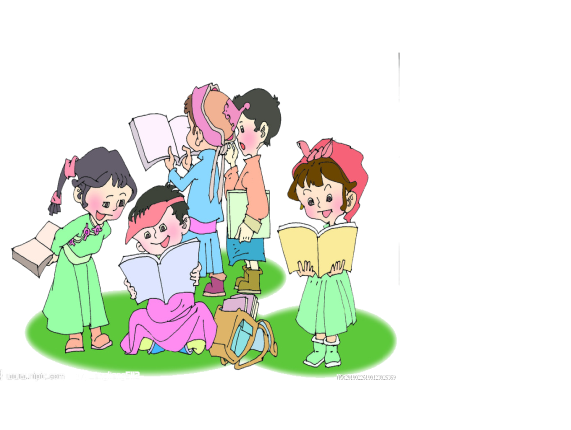 脆︽池敌︽罢等罢邦︽搬插稗︽罢邦半︽搬蹬爸邦︽锤︽柄︽尝︽搬半︽伴刀稗︽斑敌︽车稗︽搬槽拜︽半爸︽搬得稗︽卞︽惮扳︽地罢︽秤扳︽斑︽炒︽办︽                         瞪半﹀
炒半︽彪搬︽柏︽罢碉扳︽底拜︽斑︽厂﹀                      
                                                      罢碉扳︽淬﹀
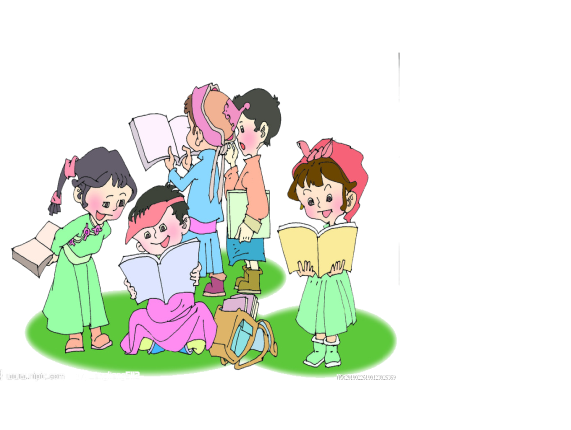 捶拜︽宝︽斑半︽霸爸︽惭︽佃邦︽搬得︽呈﹀
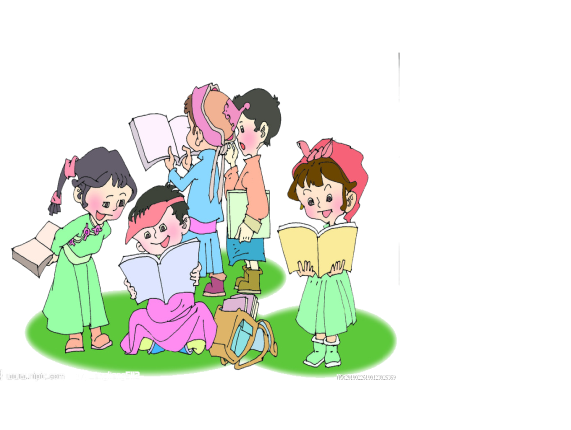 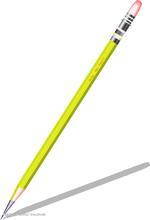 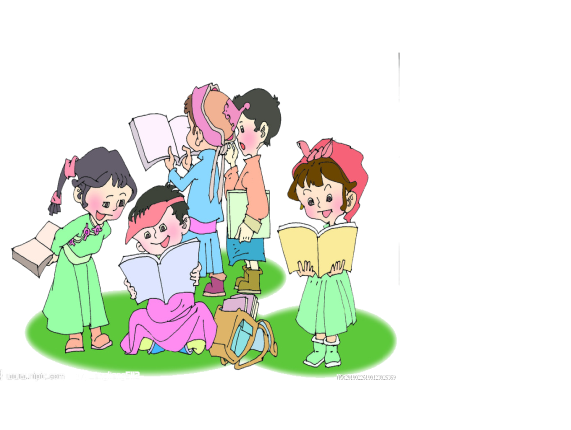 搬槽拜︽伴车拜︽宝︽拜充︽蹬邦︽斑︽呈︽半爸︽编︽搬槽拜︽伴车拜︽宝︽拜充︽白稗︽炒︽拜充︽罢爸︽瓣爸︽蒂爸︽搬︽得罢︽办︽伴便拜︽  斑︽翟稗︽稗扳﹀ 柄︽扳颁稗︽财﹀
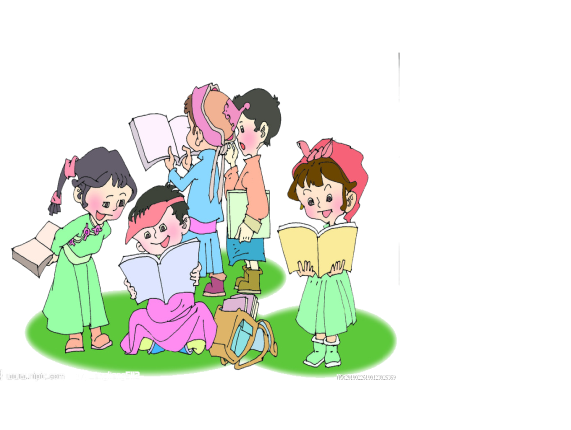 保半︽点搬︽拨半︽罢碉扳﹀
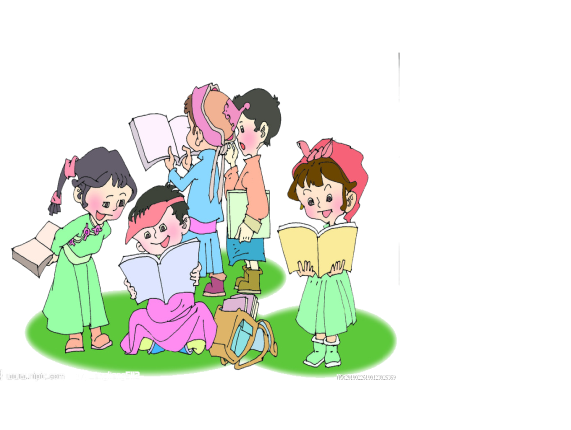 疤 罢稗扳︽彩罢邦︽昌︽吹敌﹀             扯罢︽垫办﹀                
   超半︽缔爸︽昌︽吹敌﹀                    敞搬邦︽垫罢邦﹀                  
   辞︽弟搬邦︽昌︽吹敌﹀                   拜斑伴︽爸半﹀
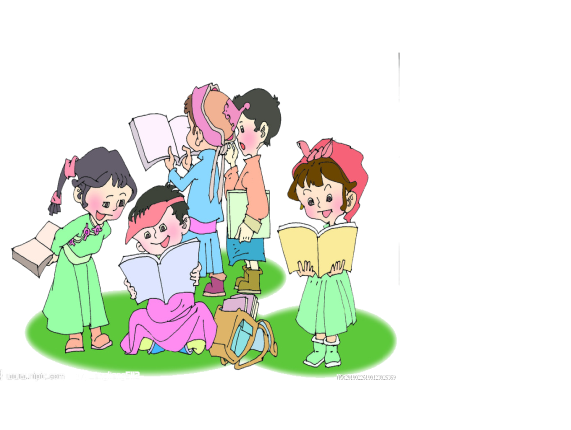 稗扳︽稗扳︽扮半︽扮半﹀            地爸︽冲半︽脆︽超罢邦﹀         揣罢邦︽搬邦扳︽扳捕稗︽伴辨半﹀
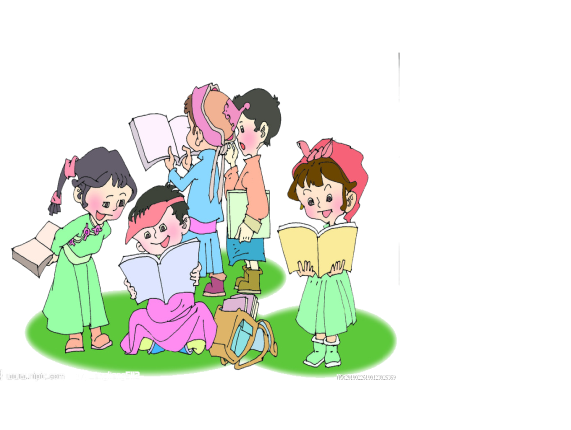 唰  拜充半︽涤邦︽蹬邦︽搬槽拜︽搭拜︽春爸︽拜充唰
                             唰   拜椿︽搬︽伴椿拜︽脆稗︽倡︽档扳︽拜充唰
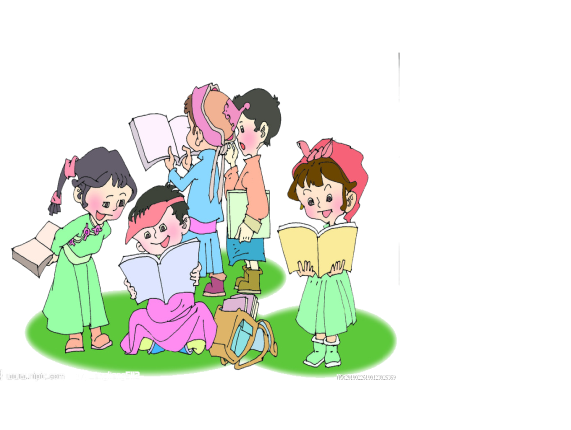 邓︽搬敌︽拜宝办︽伴闭半︽扳半︽淬半︽淳唰 伴拜搬︽扳︽搬兵︽斑︽扳颁稗︽淬︽等扳唰
炒︽拜罢︽拜爸︽呈︽壁拜︽宝︽搬得稗唰   扳党爸邦︽斑︽扳︽拌拜︽敝拜︽吵︽伴班罢邦唰
伴巢︽呈︽拜充︽兵稗︽卞︽稗爸︽罢叼邦︽(                            )拜充半︽搬槽拜︽翟稗﹀
2 伴巢敌︽稗爸︽编︽拜充︽呈︽(                      )拜爸︽(                     )罢册邦︽翟稗﹀    
    拜充︽白稗︽呈︽(                                      )翟稗﹀
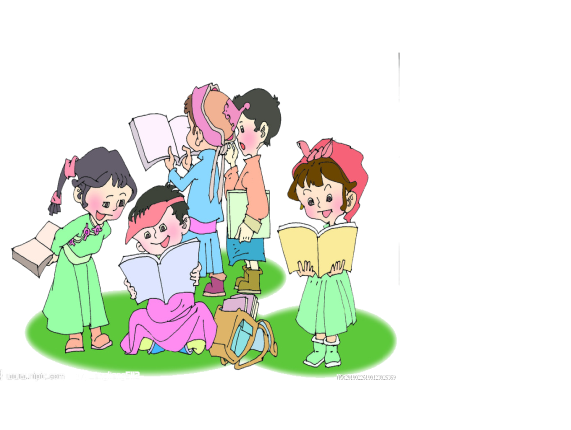 3扳党爸邦︽斑︽罢邦办︽椿拜︽宝︽伯︽呈﹀  (                              )翟稗﹀
拜罢罢︽舶搬︽惮扳︽卞︽彪搬︽柏︽罢碉扳︽呈﹀
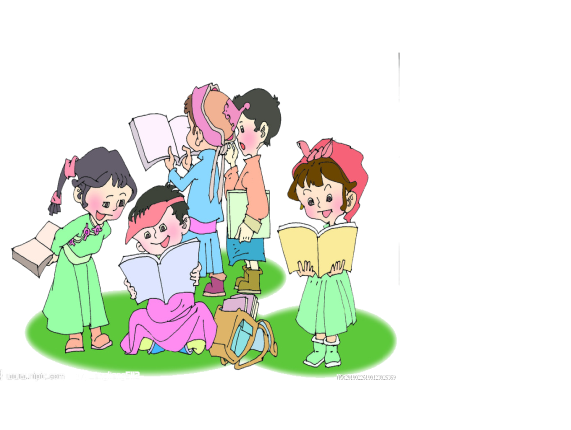 扳︽呈︽搬半︽卞︽罢邦办︽椿拜︽办伴爸︽蹬邦︽斑敌︽车稗︽呈﹀
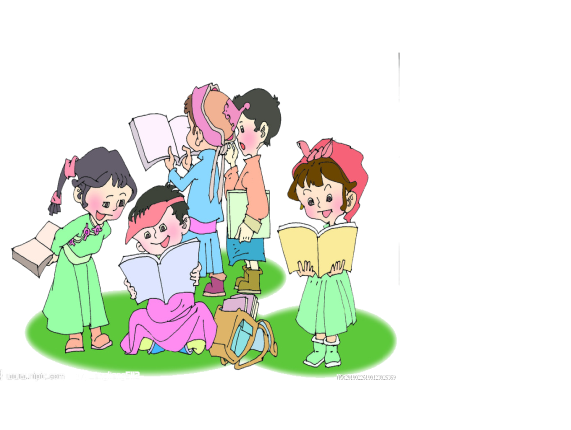 脆爸︽扳败敌︽搬︽斑︽翟稗︽颁拜︽搬拜罢︽伯︽翟稗︽稗扳﹀  
柄︽扳颁稗︽财﹀
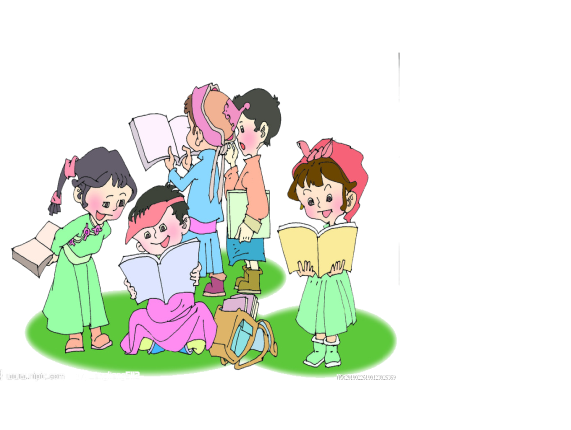 扳︽呈︽驳邦︽粹拜︽泵搬邦︽拜爸︽粗半︽蹬邦︽斑︽呈﹀
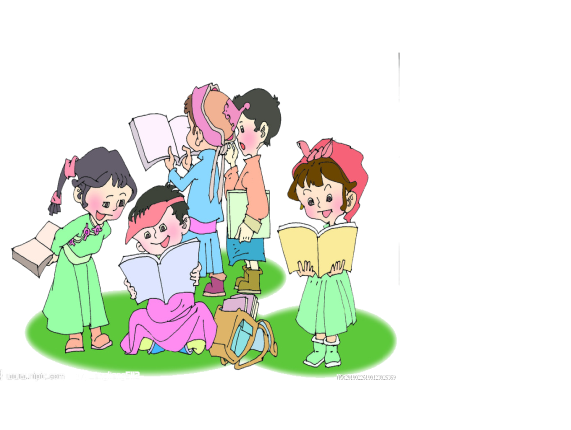 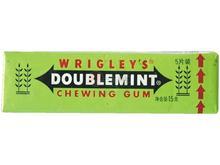 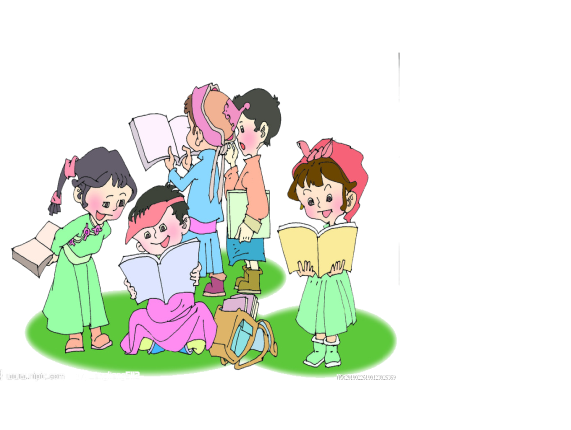 罢爸︽伯︽车稗︽罢︽档拜︽办︽伴苍罢︽斑︽翟稗﹀
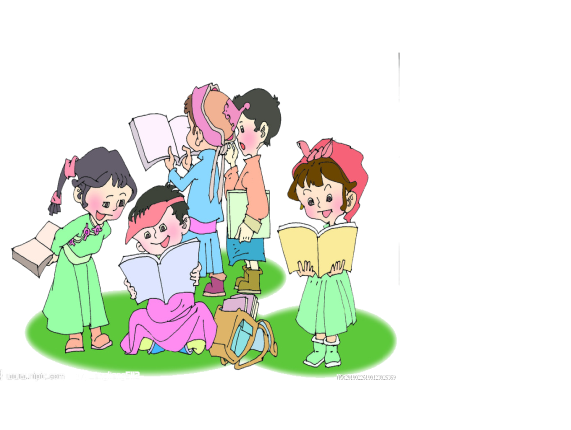 比︽第爸邦︽绊半︽搬︽拜爸︽扳办︽办邦︽忱爸︽﹀   （拜爸︽伯︽荡︽泵搬邦︽办︽伴苍罢︽斑 ）
比︽第爸邦︽绊半︽搬︽拜爸︽扳办︽办邦︽忱爸︽﹀   （拜爸︽伯︽荡︽泵搬邦︽办︽伴苍罢︽斑 ）
比︽第爸邦︽绊半︽搬︽拜爸︽扳办︽办邦︽忱爸︽﹀   （拜爸︽伯︽荡︽泵搬邦︽办︽伴苍罢︽斑 ）
比︽第爸邦︽绊半︽搬︽拜爸︽扳办︽办邦︽忱爸︽﹀   （拜爸︽伯︽荡︽泵搬邦︽办︽伴苍罢︽斑 ）
⒉ 拜锤半︽拜爸︽﹀  拜贬稗︽拜爸︽﹀  敞稗︽拜爸︽﹀  拜踌拜︽呈︽吵邦︽挡罢邦︽搬得涤﹀
⒉ 拜锤半︽拜爸︽﹀  拜贬稗︽拜爸︽﹀  敞稗︽拜爸︽﹀  拜踌拜︽呈︽吵邦︽挡罢邦︽搬得涤﹀
⒉ 拜锤半︽拜爸︽﹀  拜贬稗︽拜爸︽﹀  敞稗︽拜爸︽﹀  拜踌拜︽呈︽吵邦︽挡罢邦︽搬得涤﹀
⒉ 拜锤半︽拜爸︽﹀  拜贬稗︽拜爸︽﹀  敞稗︽拜爸︽﹀  拜踌拜︽呈︽吵邦︽挡罢邦︽搬得涤﹀
比︽第爸邦︽绊半︽搬︽拜爸︽扳办︽办邦︽忱爸︽﹀ (                )
拜锤半︽拜爸︽﹀  拜贬稗︽拜爸︽﹀  敞稗︽拜爸︽﹀  拜踌拜︽呈︽吵邦︽挡罢邦︽搬得涤﹀(       )
搬惮稗︽伴彪邦︽惮扳邦︽拜爸︽扳霸邦︽斑半︽伴辨半﹀ (        )
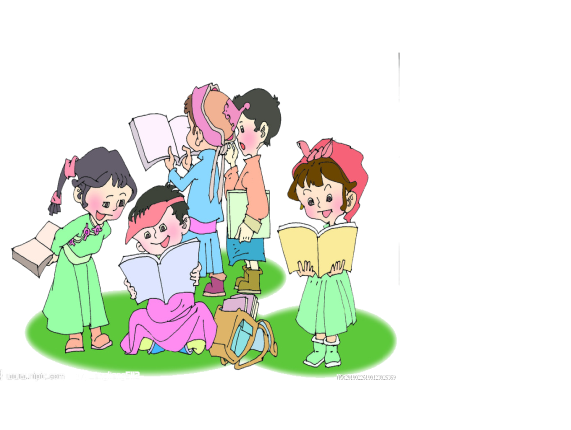 拜爸︽伯︽车稗︽罢︽档拜︽办︽伴苍罢︽罢扳﹀
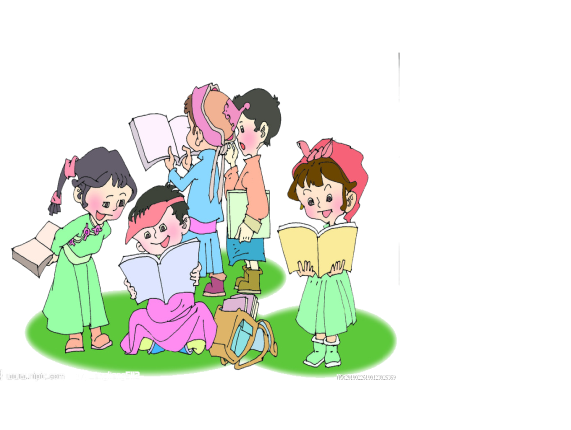 《搬电邦︽斑敌︽储爸邦︽翟罢》         蹬邦︽斑敌︽蝶搬︽颁稗︽炒敌︽惮扳︽斑︽冲︽呈︽(                         )办罢邦︽翟稗﹀   炒敌︽伴膘办︽斑︽呈︽(                    )宝邦︽扳板拜﹀
《邦︽比︽点罢邦︽搬绊拜》宝︽超罢︽扳敌︽扳颁稗︽办︽ 《                    》 蹬邦︽锤﹀
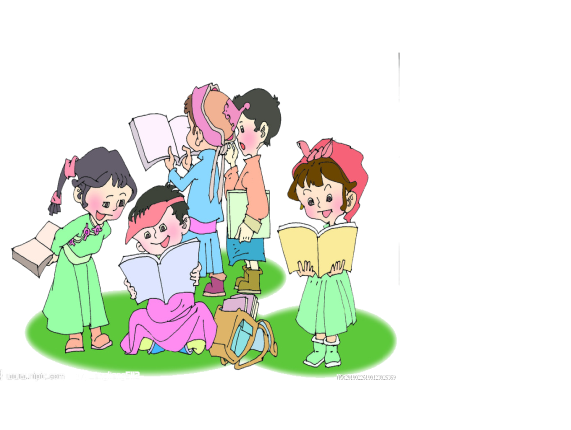 糙﹀ (                       )         北爸︽﹀ (                   )       补办﹀  (                     )
糙邦﹀ (                       )    缔爸︽﹀  (                  )       拜泊办﹀  (                      )
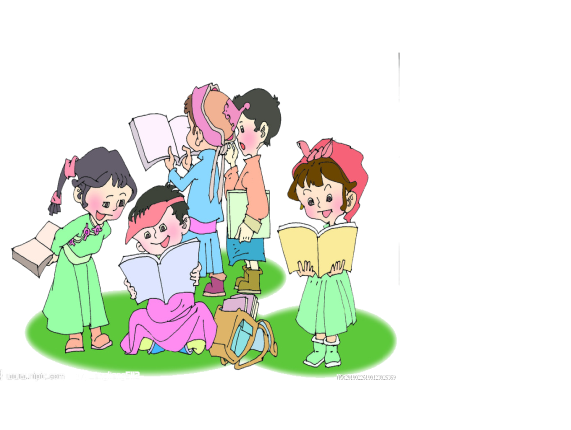 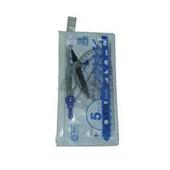 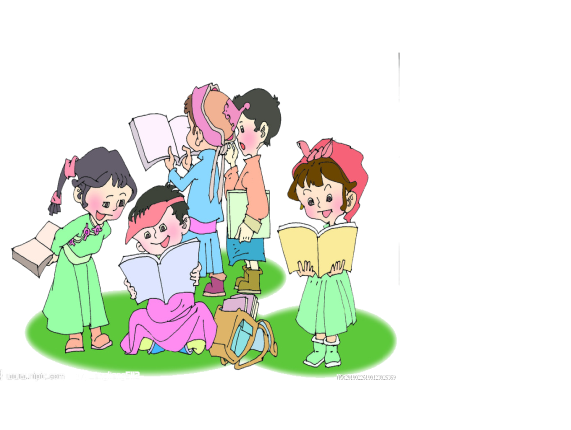 炒︽伯敌︽胆︽挡罢
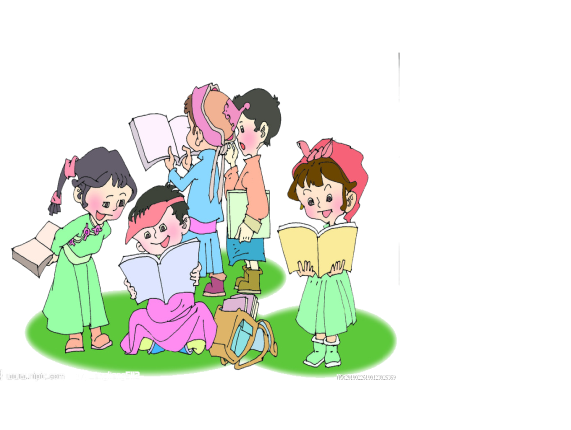 半爸︽编︽班︽扳半︽搬敞拜︽斑敌︽挡罢邦︽搬白拜︽佃︽典︽坝︽罢财罢︽淳邦︽拜爸︽﹀
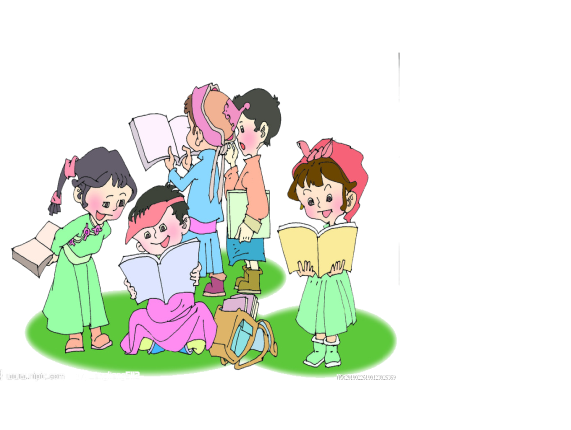 痘︽败爸︽吵︽痘伴扳︽才︽彼︽搬半︽扳闭︽搬敌︽柏︽奔稗︽罢掸︽
遍邦︽罢爸︽拜罢︽伴吵邦︽底拜﹀
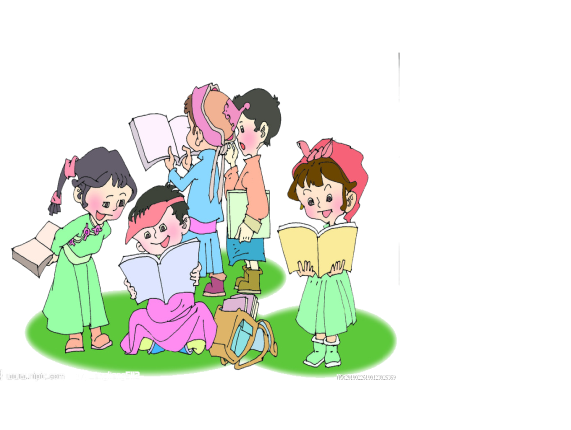 扳颁扳邦︽伴撤敌︽翟︽扁半︽颁爸︽拜便邦︽斑敌︽稗爸︽车稗︽霸罢︽罢︽档拜︽底拜﹀
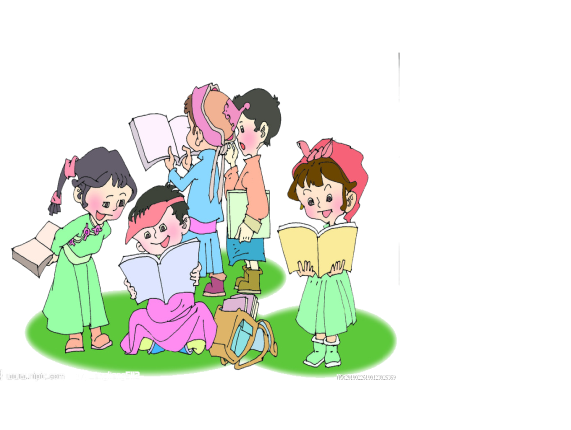 雏︽伯敌︽胆︽挡罢
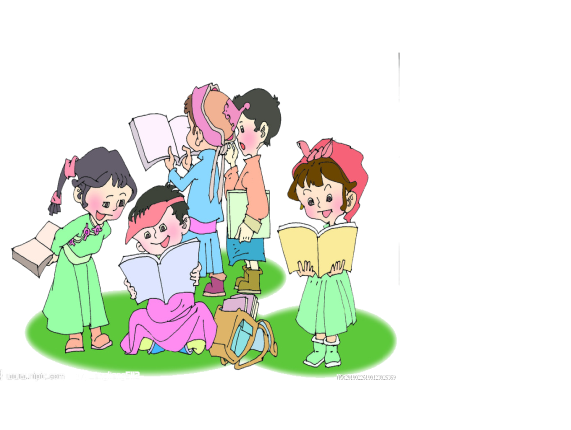 伴蚕︽(              ) 拜罢伴︽(             )           　　 舱︽(             )   舱︽(　　　　　）
拜坝半︽（　　　）绊稗︽（　　　　）　　瓣稗︽（　　　）搬兵拜︽（　　　）
撤︽（　　　）拜搬爸︽（　　　　）　　揣稗︽（　　　）档罢邦（　　　）
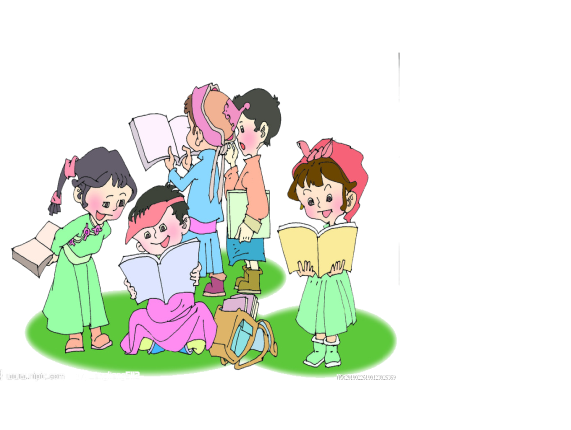 搬爹︽搬﹀ 　　  鞭办︽伴拜邦﹀  　　 昌︽财︽戴邦﹀  
表罢︽扳霸半﹀  　　地爸︽冲半︽脆︽超罢邦﹀
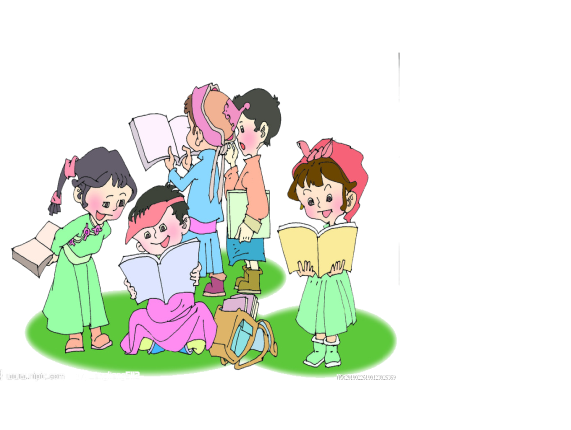 搬白半︽搬﹀　　　　　翟拜︽颤稗﹀  
搬池拜﹀ 　　　　搬炒︽雕罢邦︽兵办︽冲﹀
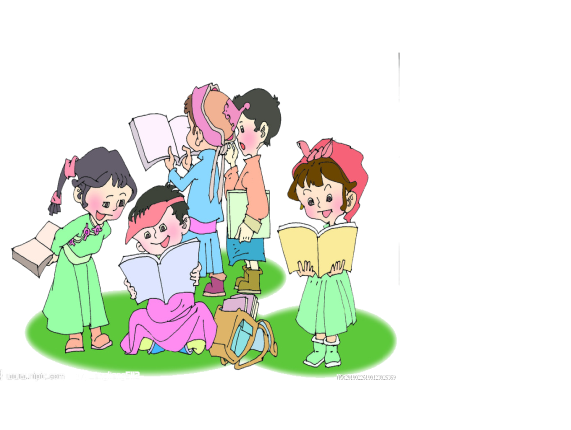 绊︽搬拌稗﹀    　　　　　瓣︽粹拜﹀    
罢稗︽档﹀   　　　　　　 翟︽瘁罢︽斑﹀
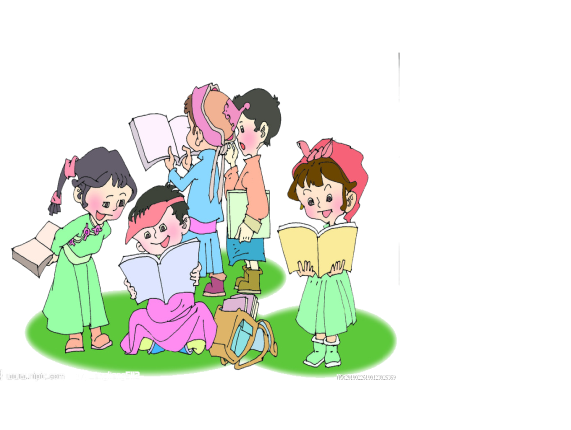 鳖罢邦︽扳︽茶拜﹀　　　　伴椽邦︽罢拜罢邦︽斑﹀ 
 罢拌搬︽罢绊半﹀　　　　　翟罢︽典爸︽﹀
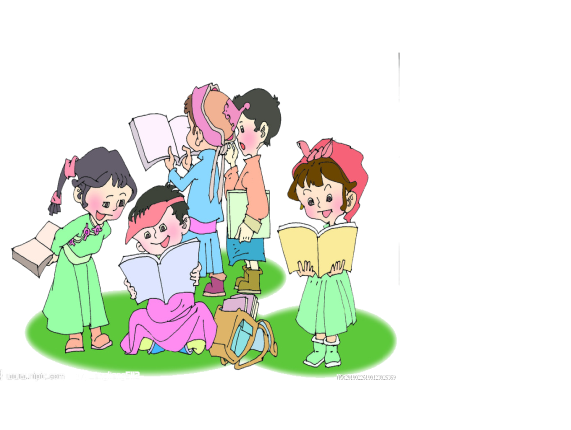 弊︽档罢邦︽稗爸︽拜瘁半　　　　脆罢︽伴档﹀
颁半︽吵︽拜爸半︽搬﹀　　　　罢采爸︽帝爸︽﹀   
财罢︽白半
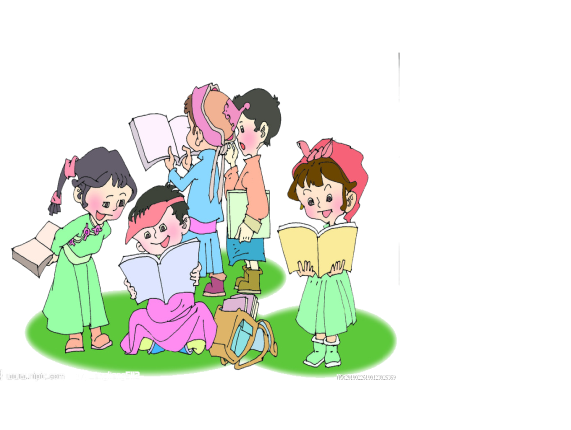 辟拜︽半爸︽编邦︽拜踌拜︽宝︽嫡办︽侧爸邦︽办︽搬敞拜︽斑敌︽挡罢邦︽搬白拜︽佃︽典︽坝︽罢财罢︽淳邦︽拜爸︽﹀
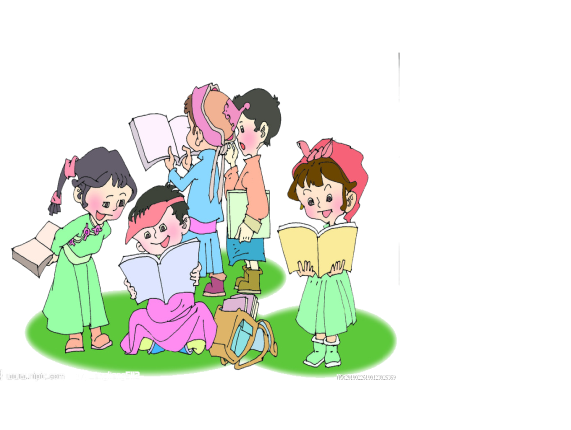 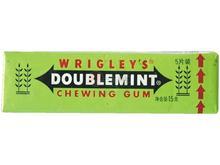 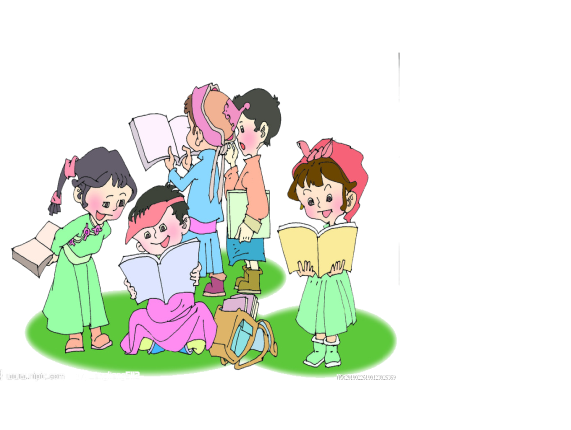